Session 6 – Capital Adequacy ICP 17: Capital Adequacy
2017 ASSAL Regional Seminar on Training for Insurance Supervisors of Latin America
Jack BroccoliAssociate Director, Rhode Island Department of Business Regulation, Division of Insurance
ICP 17 Objectives
ICP 17 Capital Adequacy

The supervisor establishes capital adequacy requirements for solvency purposes
so that insurers can absorb significant unforeseen losses and to provide for
degrees of supervisory intervention.
Overview of RBC
RBC is used to identify a poorly capitalized insurer given its overall business operations in consideration of its size and risk profile.
Accounts for a company’s risk exposure
Adjusts minimum capital and surplus
Reflects unique risks inherent in operating an insurance company
7 Typical Causes of Insolvencies
Deficient Reserves (P&C & Health)
Rapid Growth/Inadequate Pricing (P&C & Health)

Fraud
Investment Problems (Generally Life)
Problems with Affiliates
Catastrophic Losses (Property)
Reinsurance Problems (Property)
50%+
Capital Requirements in the US
Covariance Formula
What is the covariance adjustment?
Reduces aggregate amount of RBC – Authorized Control Level recognizing that the risk is remote that the surplus will be simultaneously impaired by reductions in all risk.
The calculations (before CAT Risk of R6 & R7):

Property/Casualty = R0 +   (R1)2+(R2)2+(R3)2+(R4)2+(R5)2


The Covariance adjustment is used to discount the total RBC Before Covariance because the RBC amounts for the individual components when simply added together, overstate the true risk. It is assumed that not all events for which RBC is required would occur at the same time.
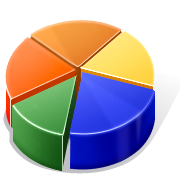 Ability to Absorb Significant Unforeseen Losses-P&C Net Income/Loss Trends
7
US Catastrophe Losses (Insured Losses)
Hurricane Isaac
Hurricane Sandy (Northeast)
Severe Weather (Midwest, Ohio Valley)
U.S. Drought
Drought (South, Southwest)
Hurricane Irene
Severe Spring Weather (Southeast, Midwest, Ohio Valley)
California Drought
Hurricane Matthew (Southeast Coast) 
Louisiana Flooding
Severe Weather (South) 
Texas Flooding
Texas Hail Storm
Wildfires
Hurricane Gustav
Hurricane Ike
Midwest Flooding
Severe Weather (Midwest)
U.S. Drought
8
Policyholders’ Surplus (Equity)
9
123% Growth Since 2000
9
Degrees of Supervisory Intervention
The RBC Ratio
The Company’s actual capital held (Total Adjusted Capital) is compared the minimum level of capital (Authorized Control Level) 

Total Adjusted Capital/Authorized Control Level = RBC Ratio

There are 5 levels of action that a company can trigger:
No Action – RBC Ratio greater than 200%
Company Action Level – RBC Ratio is between 150% and 200%
Regulatory Action Level – RBC Ratio is between 100% and 150%
Authorized Control Level – RBC Ratio is between 70% and 100%
Mandatory Control Level – RBC Ratio is below 70%
The RBC Ratio
Company Action Level-In the event of a Company Action Level Event, the insurer shall prepare and submit to the commissioner an RBC Plan which shall:

(1)Identify the conditions which contribute to the Company Action Level Event;
 
(2)Contain proposals of corrective actions which the insurer intends to take and would be expected to result in the elimination of the Company Action Level Event;
The RBC Ratio
Company Action Level-

(3) Provide projections of the insurer’s financial results in the  current year and at least the four (4) succeeding years, both in the absence of proposed corrective actions and giving effect to the proposed corrective actions, including projections of 	statutory operating income, net income, capital and surplus. (The projections for both new and renewal business might include separate projections for each major line of business and separately identify each significant income, expense and benefit component);
The RBC Ratio
Company Action Level-

(4) Identify the key assumptions impacting the insurer’s projections and the sensitivity of the projections to the assumptions; and 

(5) Identify the quality of, and problems associated with, the insurer’s business, including but not limited to its assets, anticipated business growth and associated surplus strain, extraordinary exposure to risk, mix of business and use of reinsurance, if any, in each case.
ICP 17
The regulatory capital requirements are established in an open and transparent process, and the objectives of the regulatory capital requirements and the bases on which they are determined are explicit. 

In determining regulatory capital requirements, the supervisor allows a set of standardised and, if appropriate, other approved more tailored approaches such as the use of (partial or full) internal models.
QUESTIONS